The Next Giant Leap:
From Flipped…
…to Online
InfuseUs.com
TCEA 2015                                  February 5, 2015    
                      Randy Brooks 
Lovejoy ISD  			       Session  150387
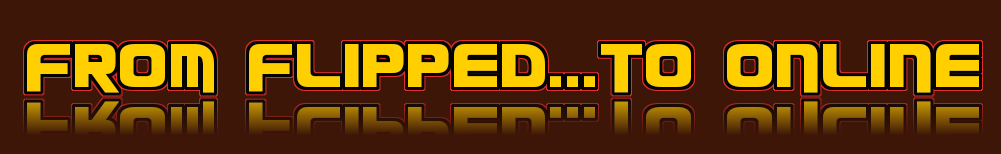 Overview of the Day

2014 TCEA Flipped Analysis
What is the draw of Flipped/Online courses?
Online Course Design Aspects
Elements of Course
MOOCs
Lesson Videos
Student Engagements
Personal Testimonies
Technology Options
Launch Hurdles
CLASSROOM
FLIPPED
TCEA 2014 Flipped Analysis:

FAD

FICTION

FUTURE
Here are a few current teaching challenges that we addressed last year with flipped classrooms which we will also address with online courses...
Homework at home
Differentiated Instruction
Tutoring
Best Lecture
Missed Classes---Illness
Extracurriculars
Student Programming
Homebound
Curriculum Load
What do we stand to gain with quality online secondary-level courses…?
College Readiness
Class-time flexibility
Geographic flexibility
Small/Specialized Course Supportability
Student Engagement in Digital Culture
Student-centered pacing
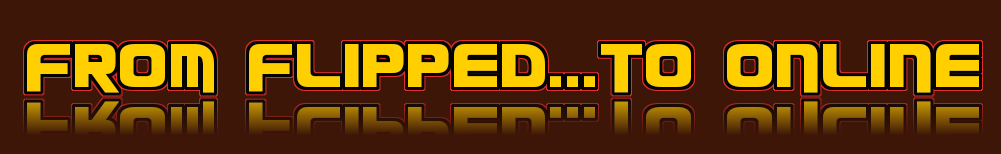 Overview of the Day

2014 TCEA Flipped Analysis
What is the draw of Flipped/Online courses?
Online Course Design Aspects
Elements of Course
MOOCs
Lesson Videos
Student Engagements
Personal Testimonies
Technology Options
Launch Hurdles
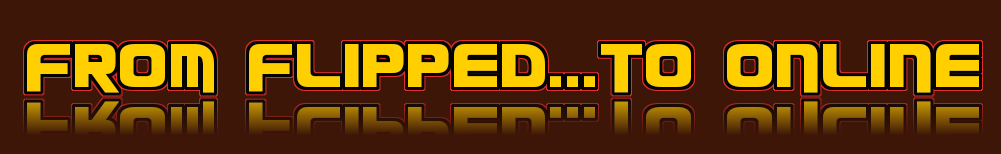 Elements of the Course
Host – Basic
School Website
Wix
Weebly
GoogleSites
Host – Advanced
School Network (Cloud)
Blackboard’s CourseSites
ItunesU
GoogleClassroom
Canvas
Moodle
Access Level/Security
Digital Capacities
Student Accessibility
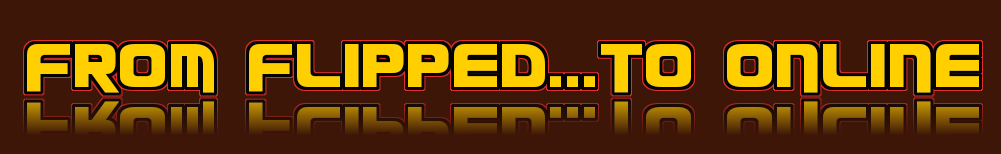 Elements of the Course
Host
Content
Syllabus
Video Instruction
Documents
Support Tools and Links
Contact/Interface Venues
Email   Blog  Discussion Board   Twitter
Instant Messaging   Phone     Skype
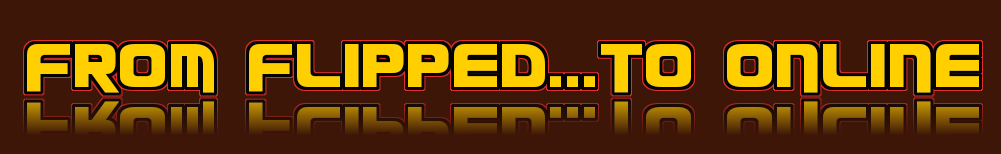 Elements of the Course
Host
Content
Advanced
Student product submissions
Interactives for lessons
Assessment/Grading/Feedback Tools
Monitoring and Intervention of Students
Assessment Security/Validation
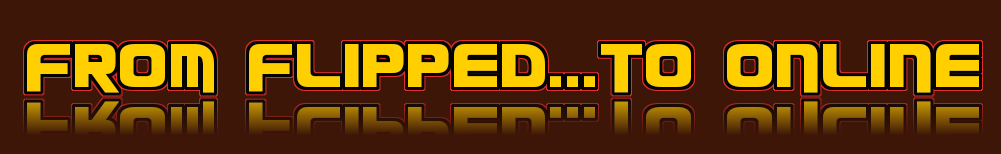 Overview of the Day

2014 TCEA Flipped Analysis
What is the draw of Flipped/Online courses?
Online Course Design Aspects
Elements of Course
MOOCs
Lesson Videos
Student Engagements
Personal Testimonies
Technology Options
Launch Hurdles
MOOCMassive open Online Courses
Fully online courses taught by university professors at no or low cost with no class size limitations.
Venture Capitalists are pouring money into providers that house classes from many different universities.
Profit is derived from ads, support material sales, and college promos.
MOOCMassive open Online Courses
The MOOC market is currently experiencing an explosion and is proving very valuable in helping us analyze and plan the move from Flipped to Online.
MOOCs are available globally and are tending toward the Roddenberry tenet visualized through Star Trek of a quality education available to all.
MOOCMassive open Online Courses
Top MOOC providers:
Coursera
Over 900 courses from 120+ partners to include:
Columbia/Princeton/Rice/Rutgers/Yale
Hebrew U. in Jerusalem
National Museums
University of Melbourne
Edx
Non-profit founded and managed by MIT and Harvard.
Almost 300 courses from 65 partners.
Udacity
In-house productions with a focus on Math and Computer Science.
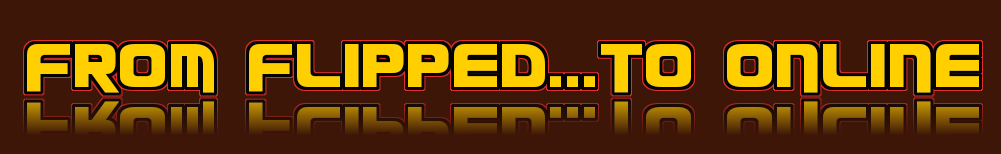 Overview of the Day

2014 TCEA Flipped Analysis
What is the draw of Flipped/Online courses?
Online Course Design Aspects
Elements of Course
MOOCs
Lesson Videos
Student Engagements
Personal Testimonies
Technology Options
Launch Hurdles
FLIPPED
CLASSROOM
When determining what to provide as the Video/Lecture component…

…know your competition and keep elements under 20 minutes.

What multimedia did the student just view?…that is your competition.

Quality matters…Get a good microphone.
FLIPPED
CLASSROOM
There are many options for multimedia production tools.  Here is a mix that I have found quite effective:
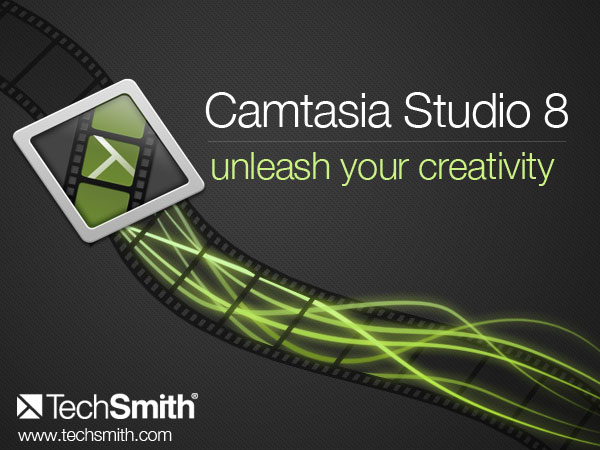 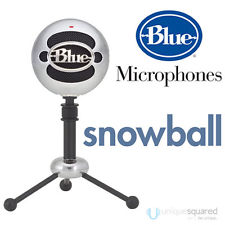 FLIPPED
CLASSROOM
There are a wide array of digital content delivery options:
  -  Filmed lectures,
  -  Customized tutorials,
  -  Online games/applets,
  -  Lectures of others,
  -  Self-produced episodes.

Digital delivery is more like a personal tutorial than a class lecture.
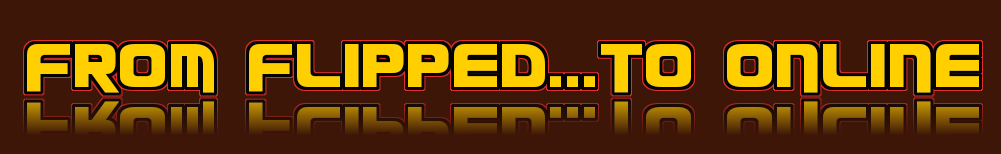 Consider submitting a great lesson to be digitized and illustrated via TedEd.

Consider video lessons from others such as Thinkwell, Brightstorm, Khan, or Bozemanscience.

Or work with team members to create your own series of digital deliverables.
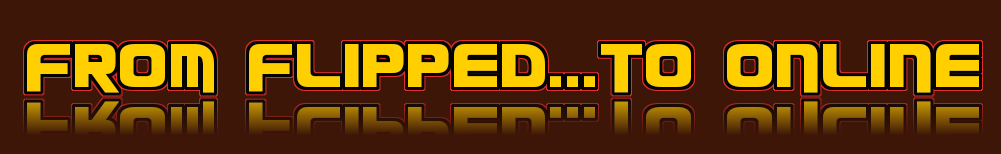 Overview of the Day

2014 TCEA Flipped Analysis
What is the draw of Flipped/Online courses?
Online Course Design Aspects
Elements of Course
MOOCs
Lesson Videos
Student Engagements
Personal Testimonies
Technology Options
Launch Hurdles
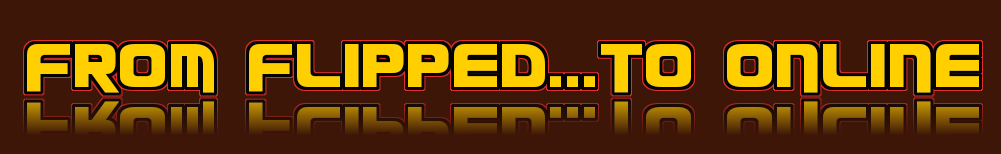 Identifying or producing video notes or lectures is a first step.  The power of online course comes from the richness of other resources to which you can direct the students.
Online interactives,
Quizzes with choice explanation/analysis,
Digital flash cards,
Relevant games,
Tutorials.
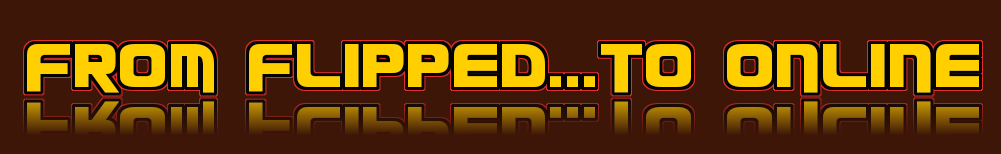 Spend significant thought and effort on what the class environment and the class work look like.

Digital Portfolio development is an effective way to drive learning and encourages student planning and forethought.
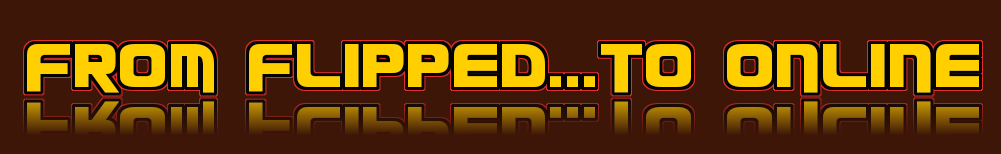 A major area of need is impactful student activity:

Online doesn’t mean proven in-class techniques will be ineffective.  We will continue to find new and creative ways to continue to use the Marzano 41 key strategies.

Students will still engage and collaborate with each other.  They will now do this online.  Their learning curve for using this venue can be accelerated through your deliberate lesson production.
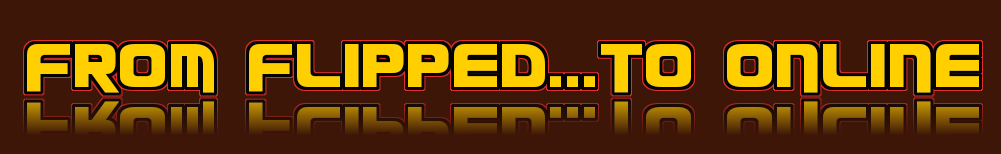 The FAQ (Frequently Asked Questions) section of your class can be a very effective teaching tool.
In the digital culture, FAQs are highly utilized to associate with individuals encountering common issues.
FAQs don’t have to be just from users.  You can embed higher-level questions and then follow with scaffolding.
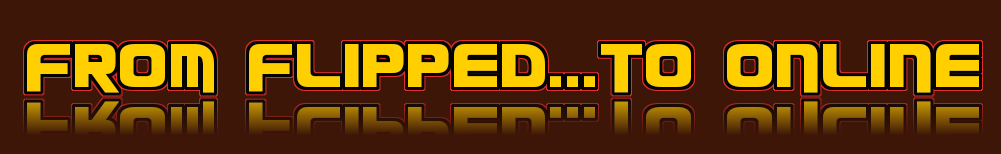 Overview of the Day

2014 TCEA Flipped Analysis
What is the draw of Flipped/Online courses?
Online Course Design Aspects
Elements of Course
MOOCs
Lesson Videos
Student Engagements
Personal Testimonies
Technology Options
Launch Hurdles
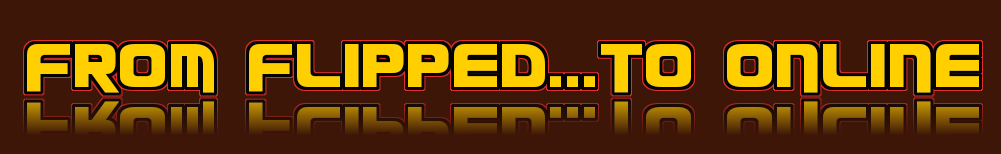 Video Commentaries from involved parties:

Middle School Principal and Online Doctorate Student
High School Flipped Student
High School Flipped AP Calculus Teacher
Middle School Cybrarian
High School Online Course Student
Middle School Online Course Student
High School AP Calculus Teacher Online
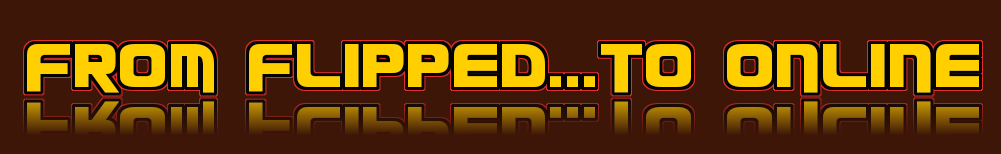 Overview of the Day

2014 TCEA Flipped Analysis
What is the draw of Flipped/Online courses?
Online Course Design Aspects
Elements of Course
MOOCs
Lesson Videos
Student Engagements
Personal Testimonies
Technology Options
Launch Hurdles
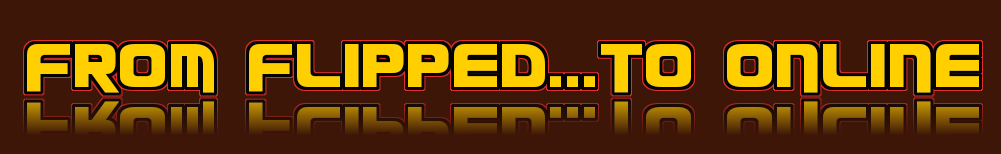 Technology Options (Websites):
EduCanon
EdPuzzle
WebAssign
Educators Technology
Google for Education
Zaption
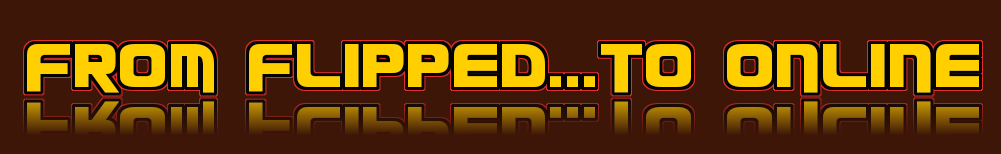 Overview of the Day

2014 TCEA Flipped Analysis
What is the draw of Flipped/Online courses?
Online Course Design Aspects
Elements of Course
MOOCs
Lesson Videos
Student Engagements
Personal Testimonies
Technology Options
Launch Hurdles
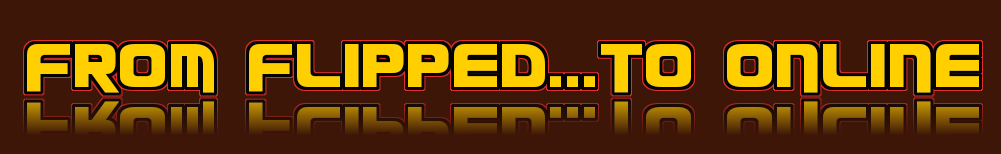 Launch Hurdles
      A Roadmap to an Online Course Offering
Clearly Define the Purpose of the Offering
Identify/Pursue the Approvals Needed
Determine School Platform/Training Impacts for Students, Teachers, and Parents
Identify Personnel/Departments which need to be involved in decisions/evaluations
Build Course Operations Guidelines
Digitize Curriculum
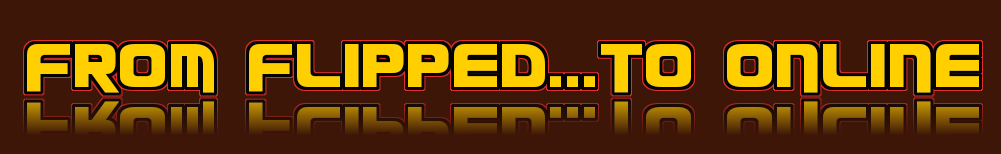 What questions regarding the move from flipped to online classroom have we not addressed sufficiently to prepare you to begin your journey?
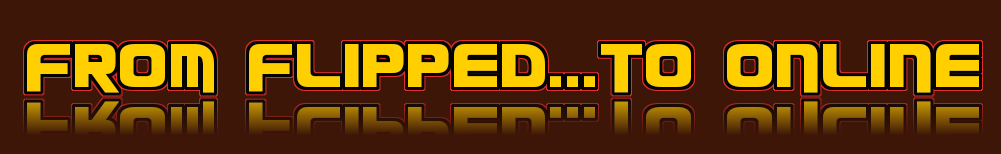 Session Evaluation 
Please provide feedback through the convention mobile app or online survey at: www.tcea.org/surveys.
Session Number 150387